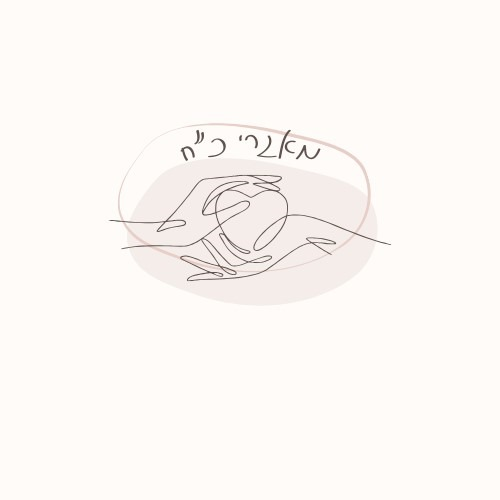 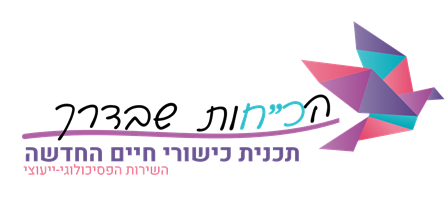 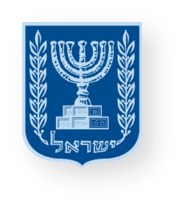 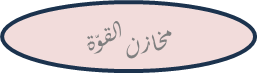 משרד החינוך
מינהל פדגוגי
אגף בכיר שירות פסיכולוגי ייעוצי
أدوات وفعاليات لتعزيز القوى 
وإدارة محادثة عاطفيّة في الفترة الحاليّة
للطلاب والطواقم التربويّة
نلتقي من جديد
فوق ابتدائي - حادي عشر- ثاني عشر
[Speaker Notes: الهدف من اللقاء:
افساح مساحة للمشاعر والأفكار التي تنشأ حول العودة وإنشاء اتصال جديد كعامل حصانة من شأنه أن يقوي الطلاب في هذه الفترة.]
أن نكون هنا، الآن، معًا، بالنسبة لنا، هو...
[Speaker Notes: في بداية الدرس نطرح الجملة "أن نكون هنا، الآن، معًا، من أجلنا، هو...
وندعو الطلاب إلى التطرّق إليها بطريقة تداعي الأفكار. – ماذا يخطر في بالكم عند سماع هذه الجملة]
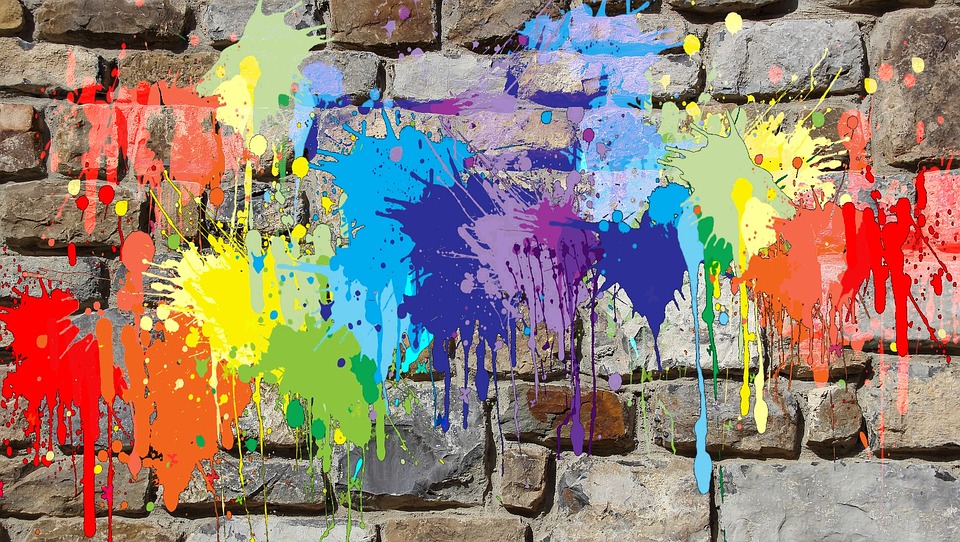 لون تمكّنت من إدخاله إلى حياتي خلال هذه الفترة
[Speaker Notes: بطاقات المشاركة
نطبع البطاقات ونوزّعها في مركز الصفّ.
ندعو الطلاب إلى اختيار العبارة التي يرغبون التطرّق إليها الآن.
يختار الطالب الأول بطاقة ويجيب على السؤال المكتوب عليها، ويستمع الطلاب الآخرون إلى كلامه ويتطرّقون لكلامه، وهكذا.
من المهمّ إضفاء الشرعيّة على كلّ المشاعر والأحاسيس التي تظهر خلال الحديث.]
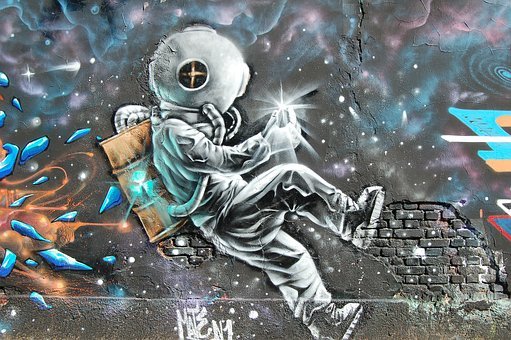 أشياء جديدة اكتشفتها خلال هذه الفترة
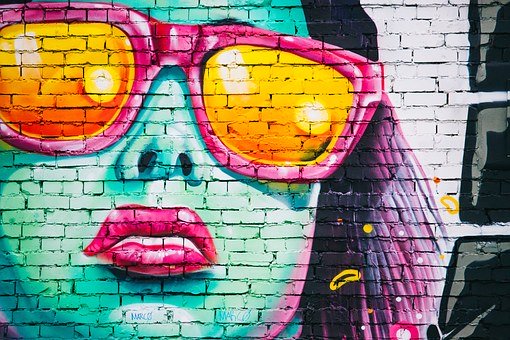 أشياء جديدة أراها 
في نفسي
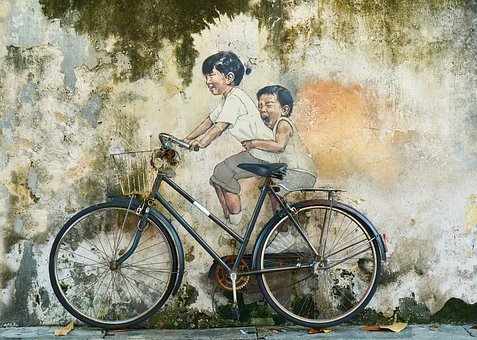 العلاقات
 التي قمت بتعزيزها مؤخرًا
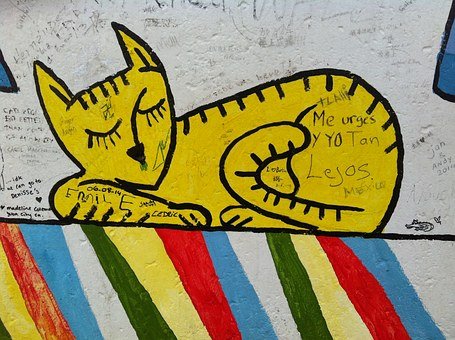 اللحظات التي تمكّنت فيها من 
أخذ قسط الراحة
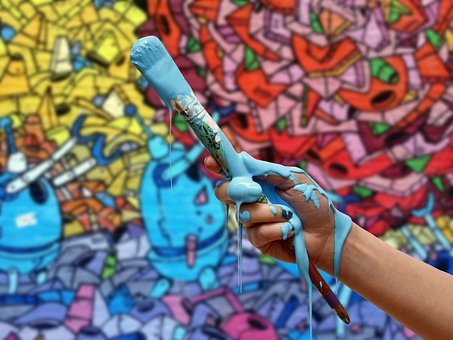 مجالات الاهتمام التي واصلت العمل بها خلال هذه الفترة
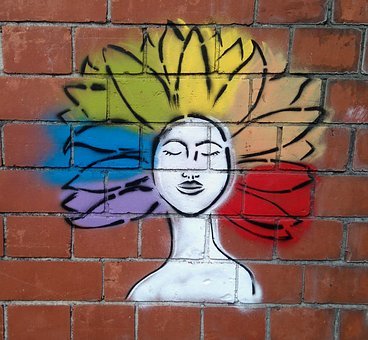 حلمٌ حقّقته  مؤخرا
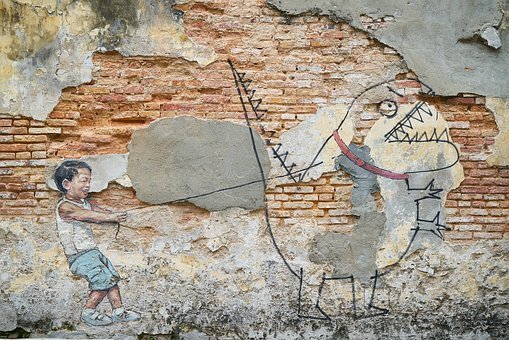 نجاح حقّقته
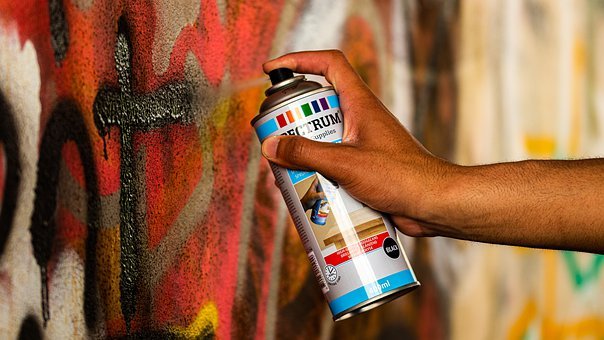 الختم \ الأثر الذي يهمني أن أتركه
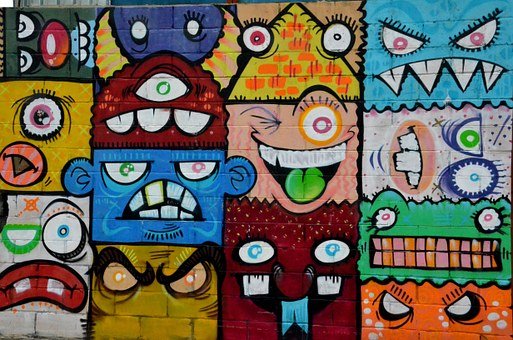 المشاعر التي تراودني مع العودة
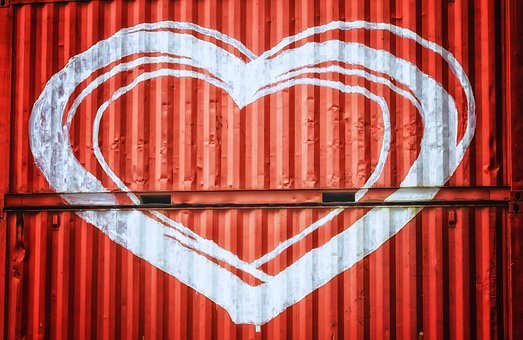 ركني المفضّل في المدرسة
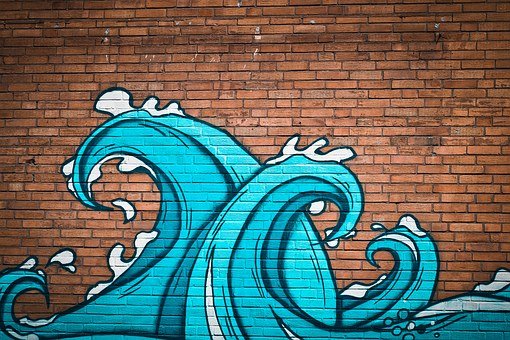 شيء ينساب بسهولة بالنسبة لي في هذه الفترة
شيء 
أشتاق اليه بشكلٍ خاص
أريد
 أن أقول شكراً على
شيء أودّ 
أن أقوله 
الآن للجميع..
الأشياء التي تجعلني أقوى
(جملة، قصيدة، اعتقاد\
ايمان...)
مهمّ بالنسبة لي أن...
أعتقد أنّ...
لقد فهمت أنّ...
[Speaker Notes: بعد المشاركة، ندعو الطلاب للتطرّق لما سمعوه.]
اكتبوا جملاً تعزز قدراتكم وتمنحكم القوة خلال هذه الفترة
[Speaker Notes: يقوم الطلاب بكتابة جملًا معززة على أوراق ويتمّ تعليقها على جدران الصفّ /المدرسة.]